Fractions: Equivalent Fractions
True/false
Reflect
Your Turn
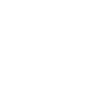 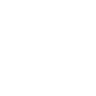 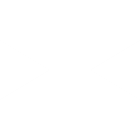 For more videos visit mrbartonmaths.com/videos
Rule
Not
Equivalent
Not
Equivalent
Equivalent
Equivalent
Not
Equivalent
Not
Equivalent
Equivalent
Equivalent
Not
Equivalent
Not
Equivalent
Equivalent
Equivalent
Not
Equivalent
Not
Equivalent
Equivalent
Equivalent
Not
Equivalent
Not
Equivalent
Equivalent
Equivalent
Not
Equivalent
Not
Equivalent
Equivalent
Equivalent
@mrbartonmaths
Not
Equivalent
Not
Equivalent
Equivalent
Equivalent
Not
Equivalent
Not
Equivalent
Equivalent
Equivalent
Not
Equivalent
Not
Equivalent
Equivalent
Equivalent
Not
Equivalent
Not
Equivalent
Equivalent
Equivalent
Not
Equivalent
Not
Equivalent
Equivalent
Equivalent
Not
Equivalent
Not
Equivalent
Equivalent
Equivalent
@mrbartonmaths
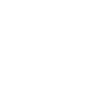 Your Turn
Not
Equivalent
Equivalent
Not
Equivalent
Equivalent
Not
Equivalent
Equivalent
Not
Equivalent
Equivalent
Not
Equivalent
Equivalent
@mrbartonmaths
Your Turn - answers
Not
Equivalent
Equivalent
Not
Equivalent
Equivalent
Not
Equivalent
Equivalent
Not
Equivalent
Equivalent
Not
Equivalent
Equivalent
@mrbartonmaths